Workshop 2 results 
from green team
Green team
 Evelina Pettersson, Kalotina Korfia, Antonia Kontoverou, Kamil Posnik, Lydia Baumgartner, Maren Heimro Berg
Contents
Description of Task
Description of Question
Evaluation of Answers
Differences found in answers
Reasons for these differences
References
Description of task
During the presentation of the analysis results a significant difference was found among answers of students from different countries in question 1.1 about Plagiarism.
Description of Question
1.1 What do you think that Plagiarism means?
1)I have never heard of it
2)You copy someone else’s work entirely but call it your own
3)You use someone else’s work but change it in many ways to fit your own purpose
4)You create something but make it look like it was made by someone else
Evaluation of answers
1)(I have never heard of it)
0 points because its wrong
2)(You create something but make it look like it was made by someone else)
1 point. Its kind of the opposite of what plagiarism means
Evaluation of answers
3)(You use someone else’s work but change it in many ways to fit your own purpose)
2 points. It’s just part of what plagiarism is, because you change some of the work, but with your own words
4)(You copy someone else’s work entirely but call it your own)
3 points because thats what plagiarism means.
Differences found in answers
The best answers were given by students from Poland and Sweden, average answers were given by students from Norway  and Greece and less right answers from students from Austria (X2 =34.602, df=4, p=.000).
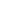 After having a short discussion about plagiarism our conclusions are: 

Sweden is in the top because of the constant use of technology, learning about plagiarism in school about how to write a proper text. Polish students who also got the top result are constantly reminded of rewriting their texts for future essays where you have to write it in your own way to get a higher mark. 

The situation in Norwegian are the same as in Poland/Sweden, teachers are very strict with plagiarism and if you have copied a whole text, you won´t get a good grade. So this most mean that the students who filled the forms were lazy or dishonest?
REasons for the differences found
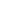 In Greece students don´t get the information they need from the teacher about plagiarism, which results them of not knowing how to rewrite a text properly. They just copy and paste 

Austria didn´t quite understand the meaning of word plagiarism causing them of not knowing about it.
REasons for the differences found
References
Teachers: Ada Posnik, Mikael Sunnanqvist